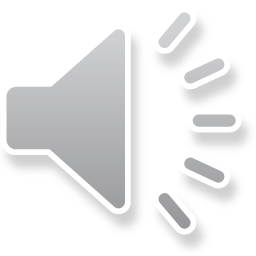 Common Iñupiaq Words
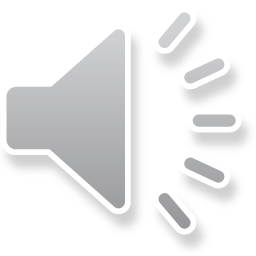 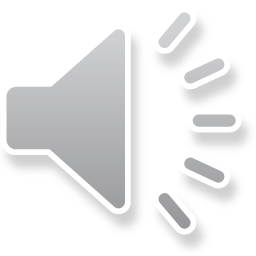 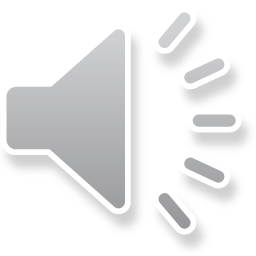 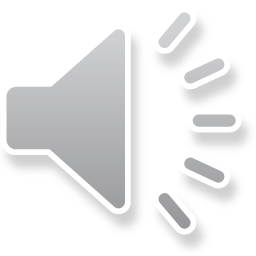 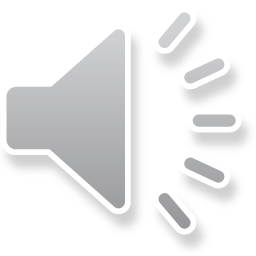 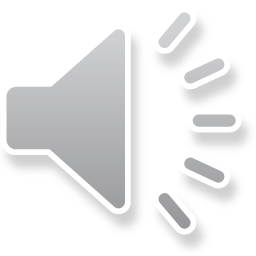 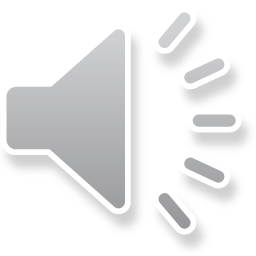 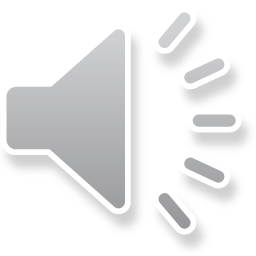 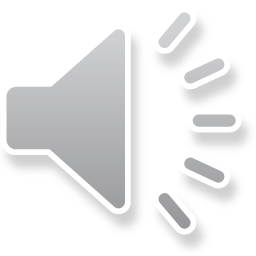 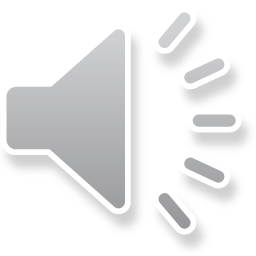 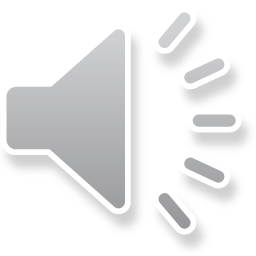 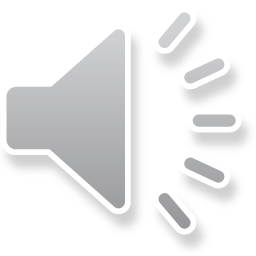